Ephesians 5:15-21
15 See then that you walk circumspectly, not as fools but as wise, 16 redeeming the time, because the days are evil. 17 Therefore do not be unwise, but understand what the will of the Lord is. 18 And do not be drunk with wine, in which is dissipation; but be filled with the Spirit, 19 speaking to one another in psalms and hymns and spiritual songs, singing and making melody in your heart to the Lord, 20 giving thanks always for all things to God the Father in the name of our Lord Jesus Christ, 21 submitting to one another in the fear of God.
Walk Circumspectly
With Wisdom (vs 15)
With Understanding (vs 17)
With Soberness (vs 18)
With Singing (vs 19)
With Thanksgiving (vs 20)
With Submission (vs 21)
With Time Management (vs 16)
exagorazomenoi (to buy up)
“Make the most of your opportunities” (GWT)
“making the most of your time” (NASB)
“making the most of every opportunity” (NIV)
“Walk in wisdom toward those who are outside, redeeming the time” (Col 4:5)
“So teach us to number our days, that we may gain a heart of wisdom” (Psa 90:12).
“Remember now your Creator in the days of your youth, before the difficult days come” (Eccl 12:1)
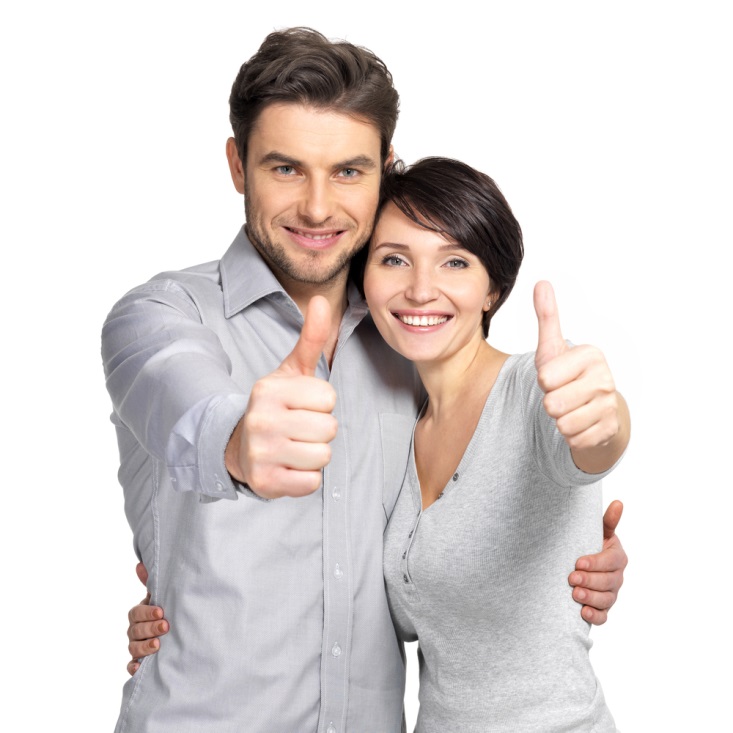 $86,400
86,400 Seconds
I have only just a minute.
Only 60 seconds in it.
Forced upon me—can’t refuse it, didn’t seek it, didn’t choose it.
But it’s up to me just how I use it.
I must suffer if I lose it—give an account if I abuse it.
Just a tiny little minute—but eternity is in it!
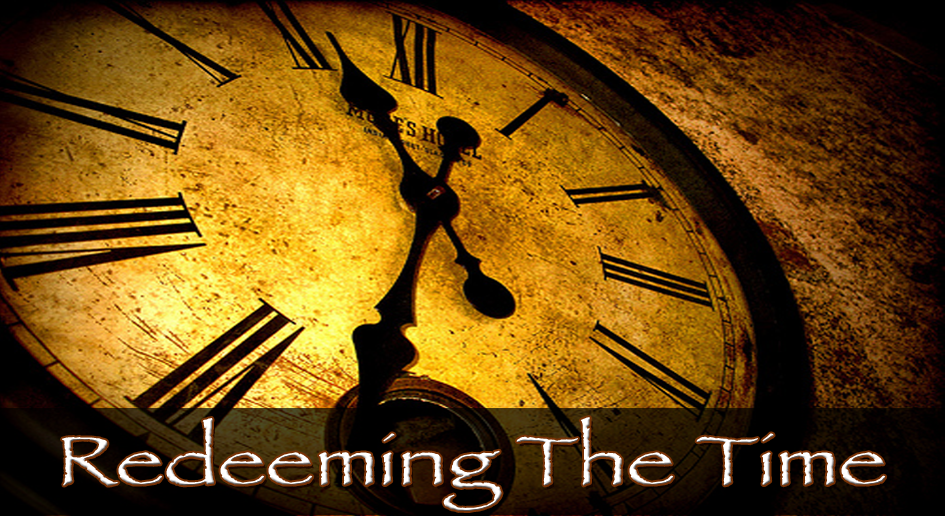 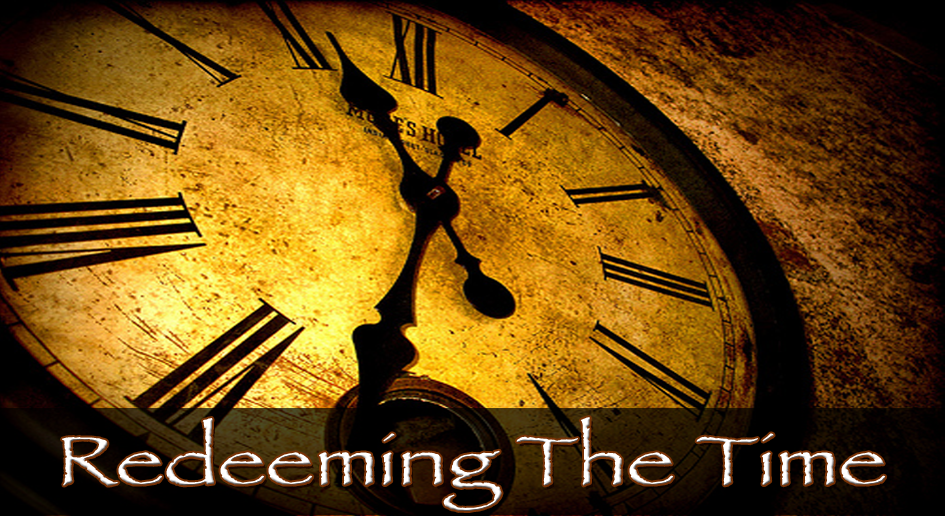 Learn to live in the “Now.”
Stop Saying: “If I had the time.”
Stop Worrying  about  Tomorrow
Cut Yourself loose from Yesterday
Admit that Today is the Day of Salvation